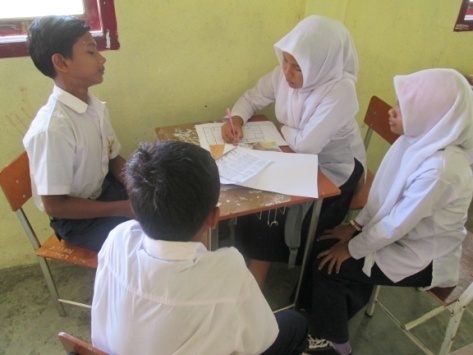 Local practilocal practice of science education
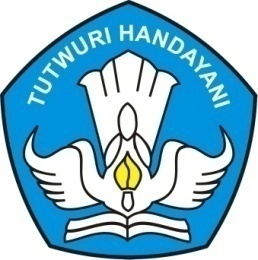 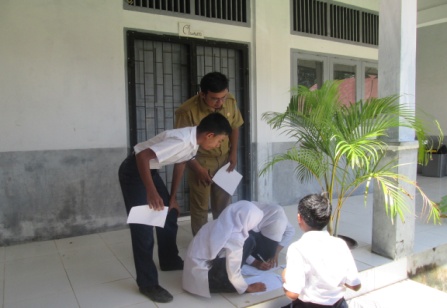 PENGGUNAAN METODE ENVIRONMENTAL LEARNING BERBASIS MEDIA  VISUAL TERHADAP HASIL PEMBELAJARAN  KLASIFIKASI TUMBUHAN  BERBIJI  PADA SISWA KELAS VII SMPN 3 JAYA
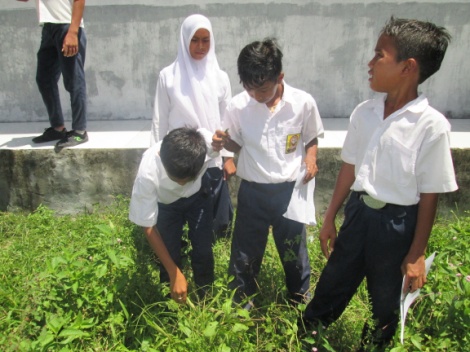 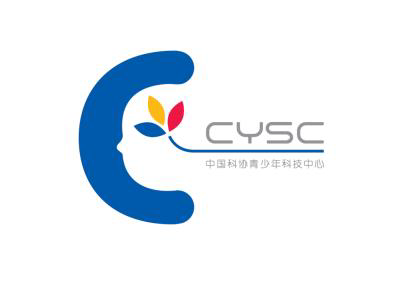 SMP NEGERI 3 JAYA
KAB ACEH JAYA PROVINSI ACEH
2017
1
INTRODUCTION
Guru adalah pendidik profesional dengan tugas utama mendidik, mengajar, membimbing, mengarahkan, melatih, menilai, dan mengevaluasi peserta didik pada pendidikan anak usia dini jalur pendidikan formal, pendidikan dasar, dan pendidikan menengah (UU RI no.14 Tahun 2005, Pasal 1)
Peserta didik adalah anggota masyarakat yang berusaha mengembangkan potensi diri melalui proses pembelajaran yang tersedia pada jalur, jenjang, dan jenis pendidikan tertentu (Perpu no.19 Tahun 2015, Pasal 1) 
Pembelajaran materi klasifikasi tumbuhan monokotil kelas VII SMPN 3 Jaya tidak mencapai kriteria ketuntasan minimal yaitu 65 
SMP Negeri 3 Jaya juga memiliki potensi alam yang tinggi  yaitu keanekaragaman hayati adalah peluang yang dapat digunakan untuk meningkatkan hasil pembelajaran IPA.
Adanya awal  hasil penelitian, deulis hernaningsih (2013) berjudul ”penerapan pendekatan lingkungan untuk meningkatkan hasil belajar siswa pada mata pelajaran ipa pokok bahasan sumber daya alam dan lingkungan”
Formulation Problem
TUJUAN PENELITIAN
Untuk mengetahui hasil pembelajaran Penggunaan Metode Environmental Learning Berbasis Media  Visual Terhadap Hasil Pembelajaran  Klasifikasi Tumbuhan  Berbiji  Pada Siswa Kelas VII SMPN 3 JAYA 


Untuk mengetahui efesiensi dan efektif Penggunaan Metode Environmental Learning Berbasis Media  Visual Terhadap Hasil Pembelajaran  Klasifikasi Tumbuhan  Berbiji  Pada Siswa Kelas VII SMPN 3 JAYA
Peter Sheal,  (1989), berkenan dengan optimalisasi kemampuan belajar seseorang.
Teori
Media visual adalah Media yang dapat memberikan rangsangan-rangsangan visual seperti gambar/photo, sketsa, diagram, bagan, grafik, kartun, poster, papan buletin
Environmental Learning (El) adalah suatu pendekatan pembelajaran yang dalam pelaksanaannya mewajibkan guru berusaha untuk meningkatkan keterlibatan pembelajar (siswa) melalui pendayagunaan lingkungan sebagai sumber belajar
2.1 MODEL Draft Pembuatan inovasi pembelajaran
Proses pembuatan media visual ini sangat sederhana, disamping itu alat-alat yang diperlukan mudah didapat. Adapun  Alat dan bahan yang dibutuhkan adalah sebagai berikut :
Peta sketsa sekolah
Tabel Ciri-ciri klasifikasi tumbuhan monokotil
Kertas HVS
Kertas Karton
Kertas Origami
Pensil
Pulpen
Penggaris
Spidol warna
Gunting
Lem kertas
Model prosedur pembuatan
Prosedur pembuatan inovasi media visual (sketsa) berbasis pendekatan lingkungan adalah
Guru menyiapkan gambar sketsa/denah lokasi sekolah (media Visual) berukuran A4 HVS, lengkap dengan lokasi seluruh ruangan yang ada pada sekolah (RKB, Laboratorium IPA dan komputer, kantor dan perpustakaan) 
Guru menyediakan LKS sebagai panduan dalam penugasan
Siswa mengidentifikasi tanaman monokotil yang berada di sekitar lingkungan sekolah lalu menantandai posisi letaknya pada kertas sketsa tersebut dan mencatat ciri-cirinya.
Guru menyediakan kertas karton, kertas origami, spidol warna lalu membagikannya kepada siswa pertiap kelompok. 
Guru memandu kelompok untuk berdiskusi mencari ciri-ciri persamaan dan  perbedaan tumbuhan menurut klasifikasinya masing-masing.
Potonglah kertas origami ukuran 5 Cm X 3 Cm dengan warna sesuai kesepakatan (berdasarkan perbedaan Klasifikasi)
Tandai pengelompokkan klasifikasi sesuai dengan persamaan cirri-cirinya dengan kertas origami tersebut.
Warnailah lokasi-lokasi tumbuhan tersebut sesuai kesepakatan kelompok.
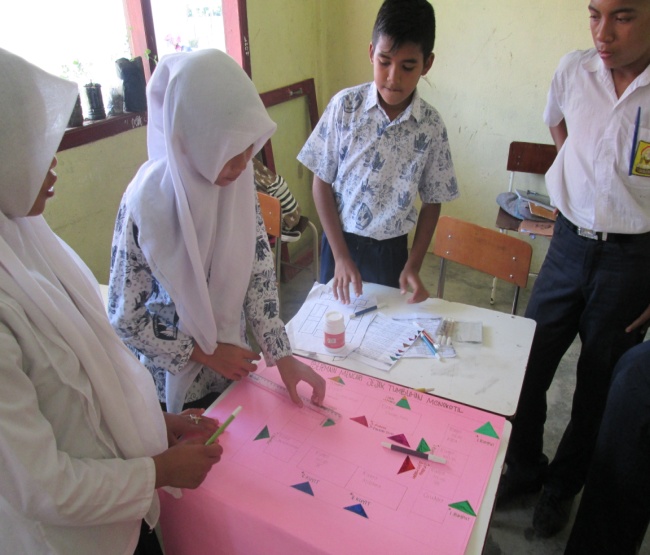 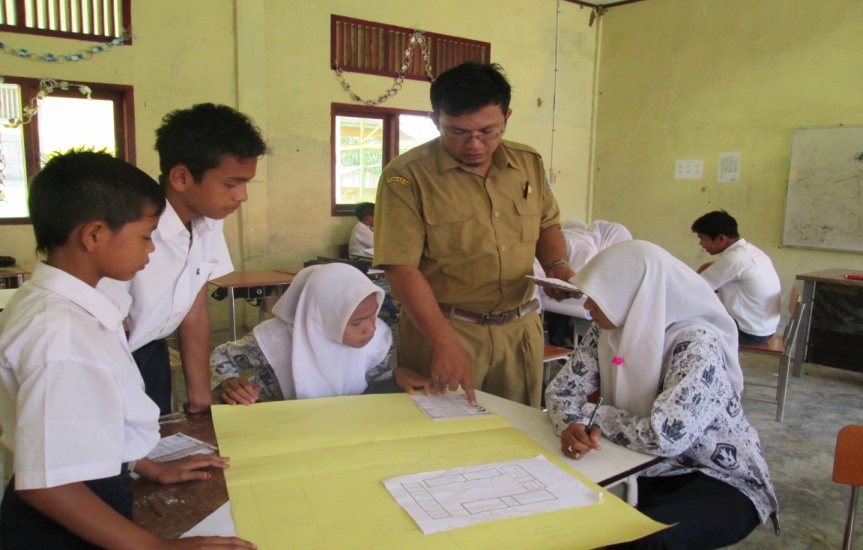 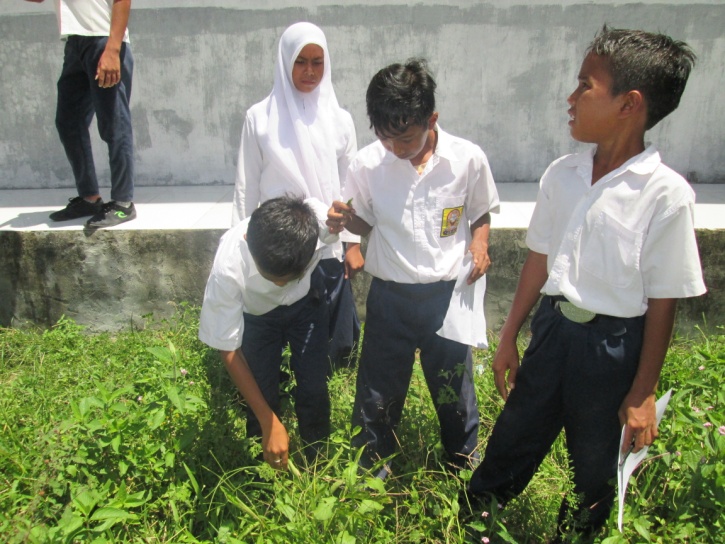 Analisis Hasil Aplikasi Praktis Inovasi Pembelajaran
Berasarkan grafik di samping dapat diketahui bahwa terdapat peningkatan hasil belajar siswa mulai sebelum dan sesudah implementasi inovasi media pembelajaran. Untuk perolehan hasil pre test atau sebelum penerapan inovasi pembelajaran, siswa yang tuntas hanya 2 siswa yang dan tidak tuntas 17, dari jumlah siswa 19 orang dan setelah implementasi jumlah siswa tuntas 17 siswa mengalami kenaikan yang signifikan dan 2 siswa belum tuntas dari jumlah siswa 19 orang,. Sedangkan untuk perolehan rata-rata nilai  pada sebelum implementasi inovasi pembelajaran perolehan  nilai rata-rata hanya mencapai 36,0, dan setelah implementasi jumlah nilai rata-rata meningkat menjadi  81,6. Juga untuk prosentase ketuntasan dari seluruh siswa sebelum implementasi inovasi pembelajaran 10,53% dan sesudah implementasi inovasi pembelajaran meningkat menjadi 89,47%. Dengan demikian indikator keberhasilan belajar setelah diterapkannya media visual  berbasis pendekatan lingkungan yaitu ketuntasan belajar mencapai lebih dari 85%.
School Site Plan
Picture student group Analyzed
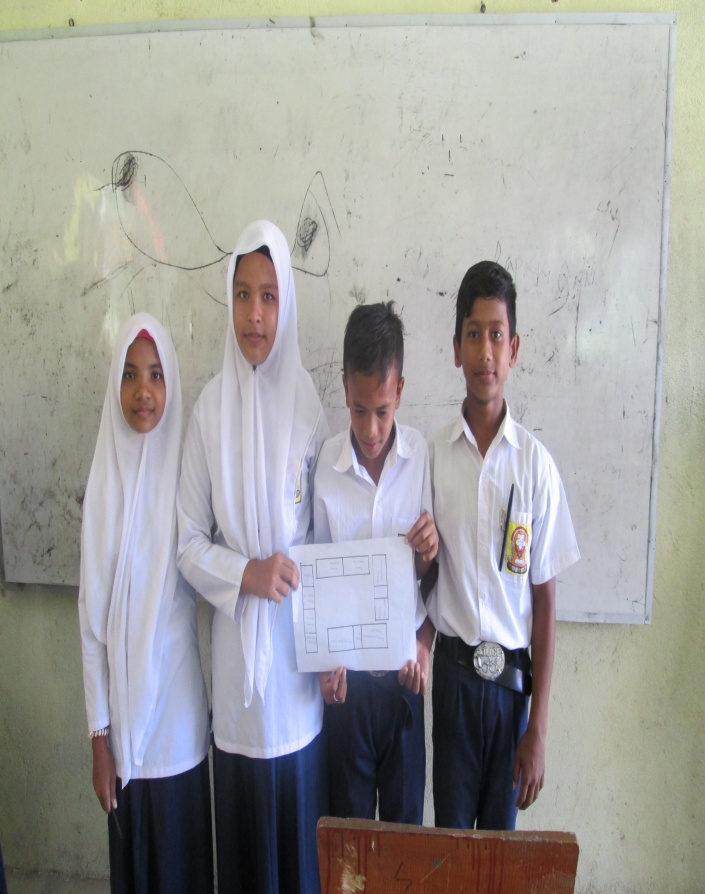 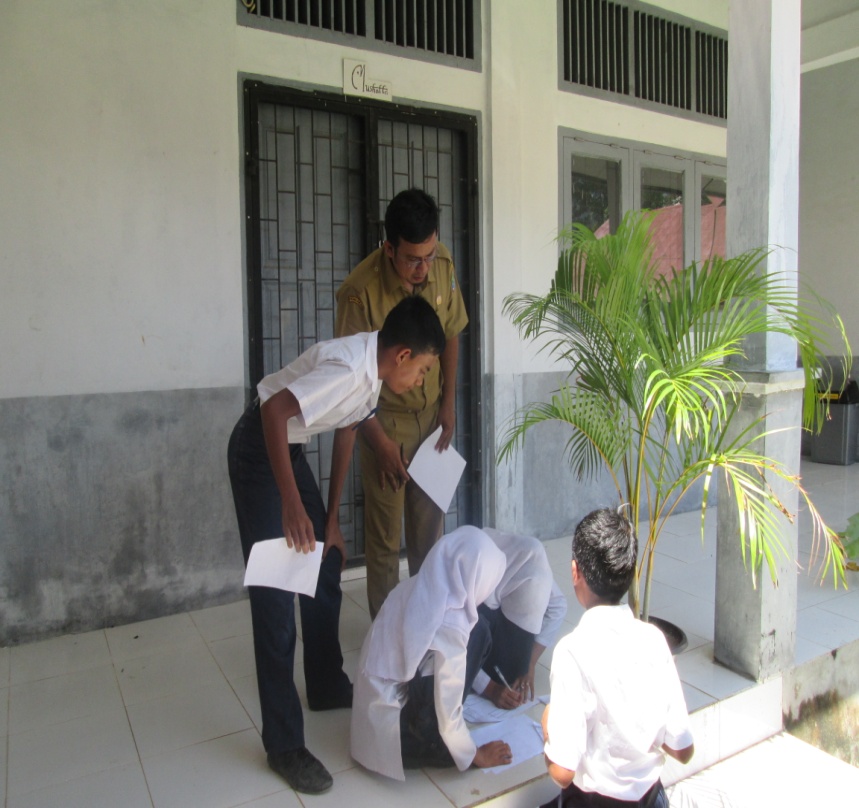 Process design Media Visual
Student team to equip environmental learning Base on visual media
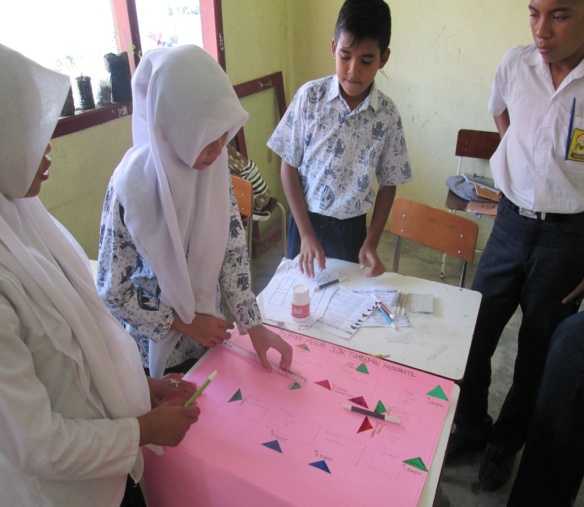 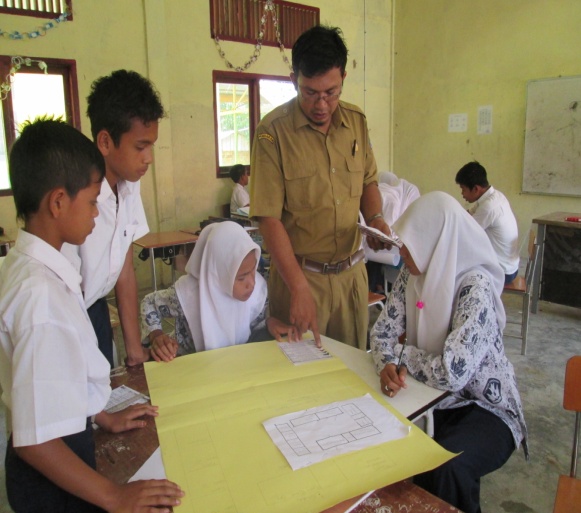 The Group's Work Complete
researchers to disseminate to the deliberation group of science teachers
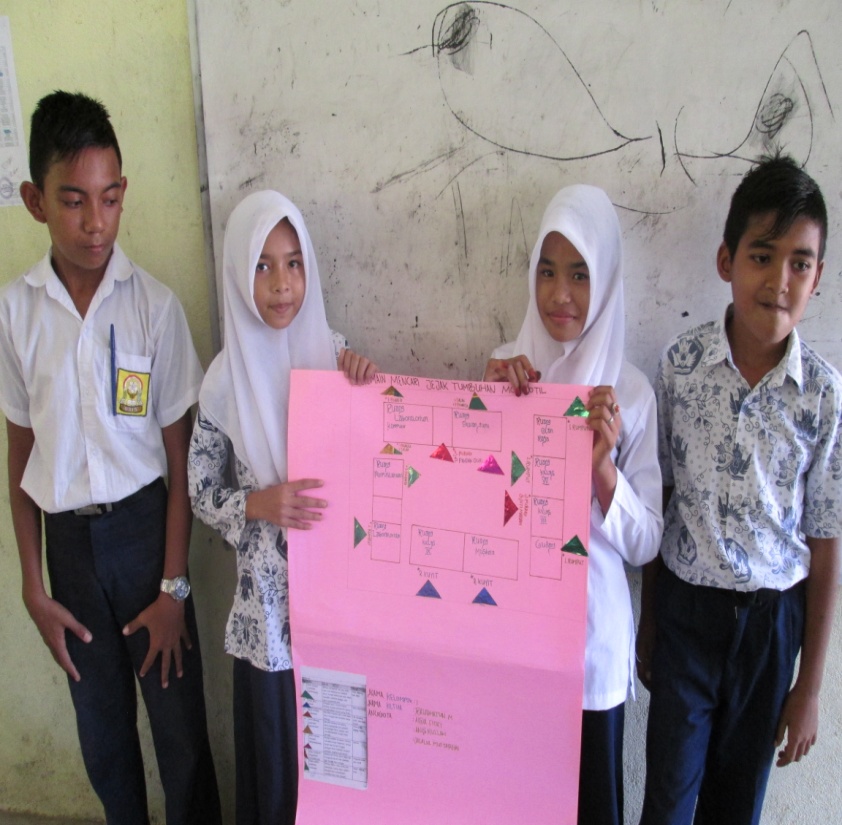 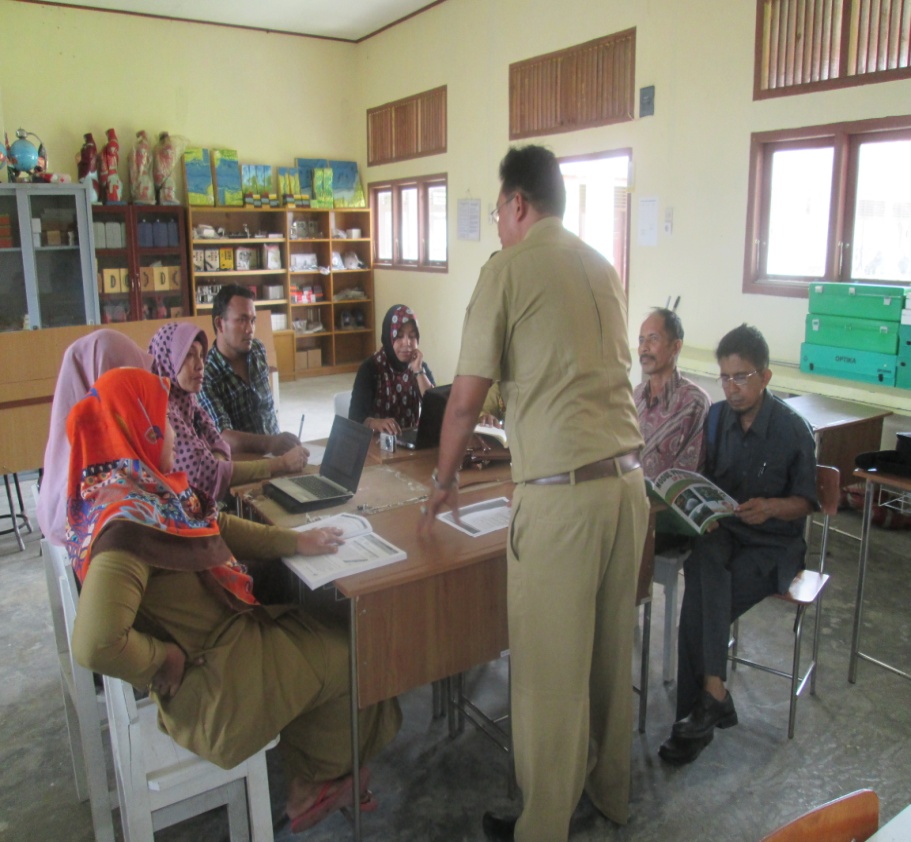 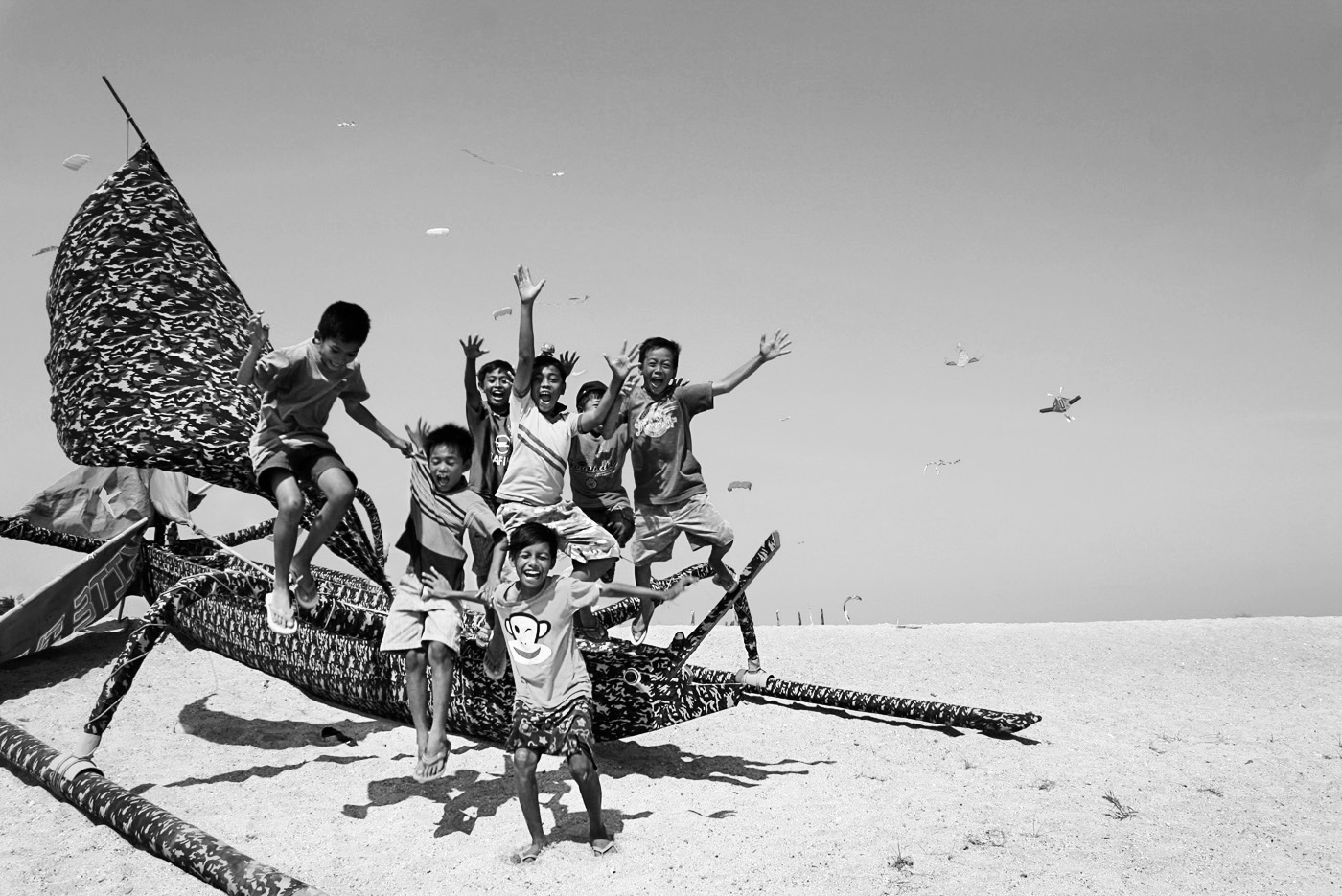 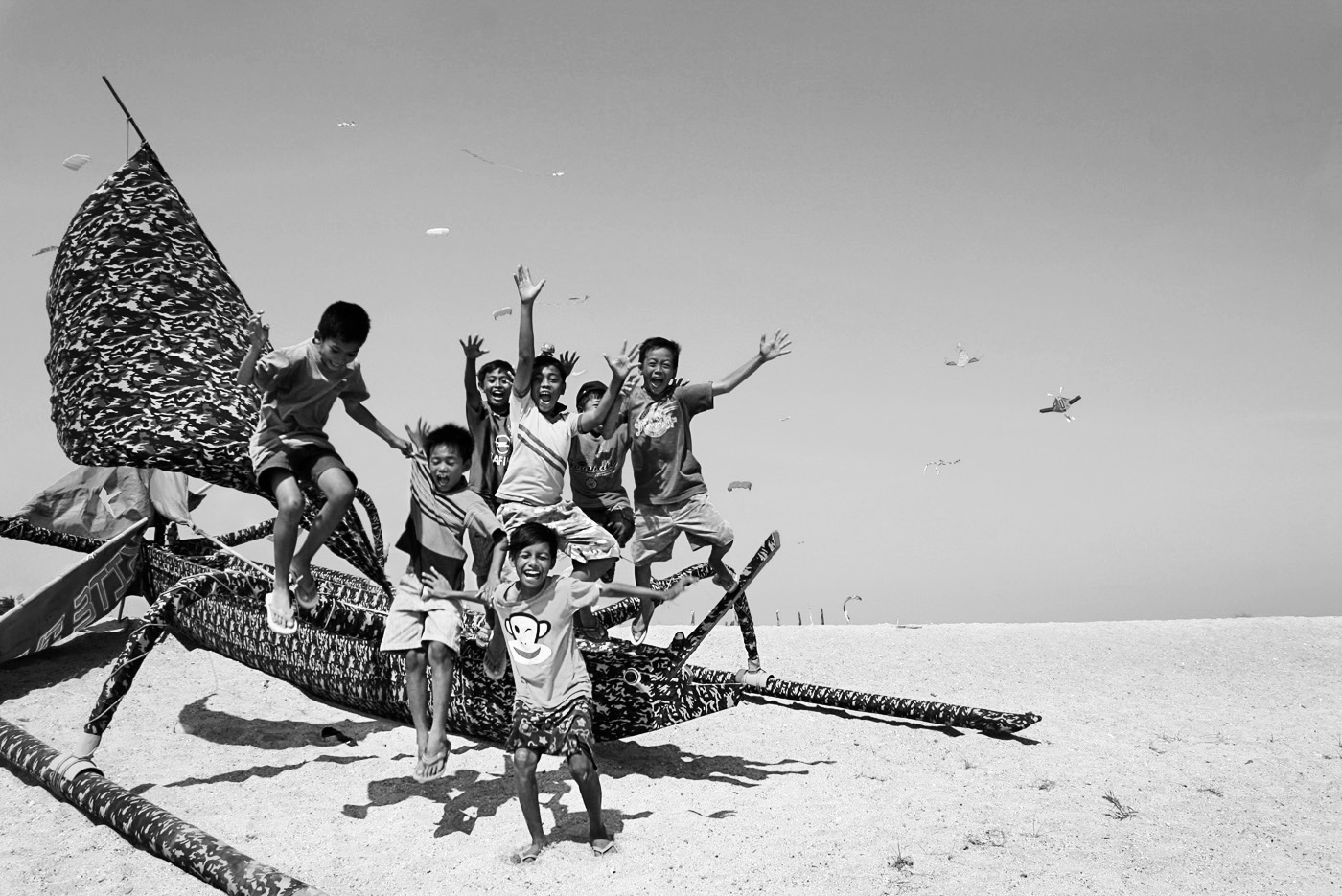 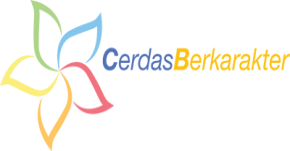 THANK YOU
foto: anakbersinar.com